< 2025 Annual Disability Statistics Conference >
Survey Design for
People with Developmental Disabilities
: Focusing on the Survey on the Work & Life
  of Persons with Developmental Disabilities in Korea
Yegick Lim
KEAD EDI

March 19th, 2025
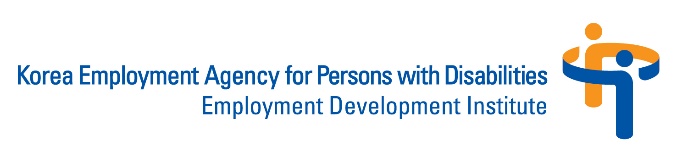 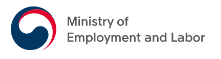 About KEAD
Purpose for Establishment
  - To contribute to the employment promotion, vocational 
    rehabilitation and employment of PWDs and support
    business employers

Support Area
  - Employment Support
       · Assistive Technology, Personal assistance, rehabilitation, etc.
 - Employer Support
       · Disability employment incentives under Disability Employment 
         Quota system, Standard work places, free equipment, etc.
  - Research & Development
2
Survey on the Employment of PWDs
Survey on the Economic Activity Status of the PWDs
 - Calculation of economic activity indicators

Panel Survey of Employment for PWDs
 - Analysis of changes and developments in the job market, 
    Identification of key factors of changes and developments in PWDs


Survey on the Current Situation of Disability Employment in Businesses
 - Estimation of scales of employment of PWDS in the business sector

Survey on the Work & Life of Persons with Developmental Disabilities
3
Survey on the Work & Life
of Persons with
Developmental Disabilities
Key terms and Definitions
Developmental disabilities
  - In South Korea, The term ‘developmental disabilities’ is commonly 
    used to encompass both intellectual disabilities and developmental 
    disabilities.
  - In this presentation,
    PwDD(People with Developmental Disabilities) 
    and IDD(Intellectual and Developmental Disabilities) are used 
    interchangeably to refer to the same concept.

PwDD (People with Developmental Disabilities)

TAPI (Tablet-Assisted Personal Interviewing) 

AAC (Augmentative and Alternative Communication)
5
Background of the survey
Rapid growth in the population of People with Developmental Disabilities over the past decade in Korea
  - Young PwDD growth shifts Korea’s disability demographics
Age Distribution – Developmental vs Physical Disabilities (%)
6
[Speaker Notes: [Description of Figure]
Age Distribution – Developmental vs Physical Disabilities (%)

1. Physical Disabilities
	0~9 years 1.9%
	10~19 years 4.8%
	20~29 years 10.6%
	30~39 years 23.0%
	40~49 years 41.5%
	50~59 years 49.4%
	60~69 years 53.5%
	70~79 years 49.4%
	80+ years 39.9%

2. Developmental Disabilities
	0~9 years 66.0%
	10~19 years 76.8%
	20~29 years 65.4%
	30~39 years 42.3%
	40~49 years 17.2%
	50~59 years 7.5%
	60~69 years 3.1%
	70~79 years 1.0%
	80+ years 0.3%]
Survey Overview
Purpose
  - Assessment of living conditions, employment status, and service 
    needs of PwDD to inform policy development

Sampling Frame
  - Previous year-end disability registry from the Ministry of Health 
    and Welfare

Survey Subjects
  - 3,000 households with PwDD aged 15+ and their caregivers, 
    residing in Korea (2024 Survey: 2,199 PwDD & 3,000 Caregivers)

Survey cycle and schedule
  - Yearly Survey (Jun-Sep) since 2020

Survey Methodology
  - TAPI(Tablet-Assisted Personal Interviewing)
7
Survey Structure
Paired Survey of Caregivers and PwDD
  - Surveying both caregivers and PwDD
For ensuring data accuracy and reducing burden on PwDD
Survey Structure
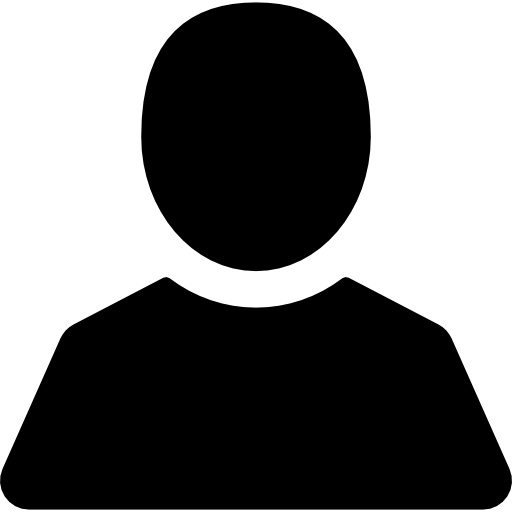 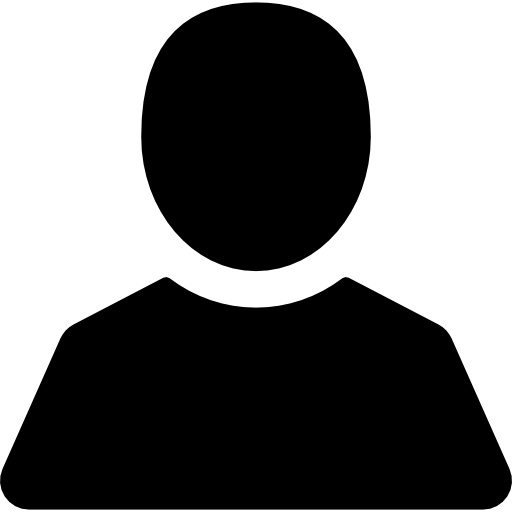 Self-
reported Data
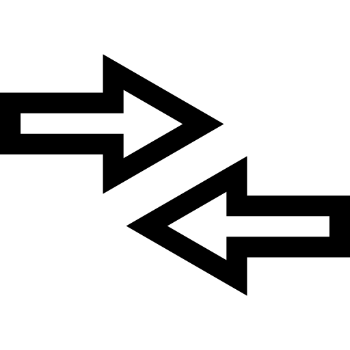 PwDD
Caregivers
Focus on
direct self-reporting items
(e.g., needs, satisfaction)
Main respondents
(Verification of objective conditions of PwDD)
Caregiver-
Reported Data
Annual participation: 3,000 caregivers (mandatory)
and approximately 2,000 PwDD (based on ability)
8
Paired respondent survey Framework
Caregivers are surveyed before PwDD
No duplicate questions* for PwDD if already answered by caregivers
   *(e.g., employment status, current education level)
Paired respondent survey Framework
[survey interviewer Question]
Is (PwDD name) currently employed,
either for income(wages, self-employment)
or as an unpaid family worker?

[Caregivers Answer]
Yes, he is currently employed and working.
9
Paired respondent survey Framework, Cont’d
Survey Interviewer already known PwDD’s info
PwDD survey content adapts based on caregiver responses via TAPI
Paired respondent survey Framework
[survey interviewer Question]

(Since employment is known,
questions skip to job details directly.) 

Do  you enjoy your work?

[PwDD Answer]
 Yes, I enjoy my work.
10
Framework of Assessment Indicators for Participation
Expert-developed screening indicators for direct surveys of PwDD
Four group PwDD classification via screening indicators
Framework of Assessment Indicators for Participation
Communication levels
Plain Language Group
(15-year-old literacy level)
Receptive/Expressive
language
Easy to Read group
(preschool literacy level)
Vocabulary
Graphic Symbols Group(AAC)
(Verbal/written questions reading difficulties)
Syntax reading ability
Literacy
Ineligible Group
11
Examples of Screening Questions
Five screening items* arranged from simple to complex
  - Symbol clarity test, Yes/No responses to questions, Sentence 
    completion and arrangements, Reading comprehension of texts
Examples of Screening Questions - Symbol clarity test
Please choose from these pictures what I am saying
(Wash, Clean, Work, Stay home, Throw away, Greet)
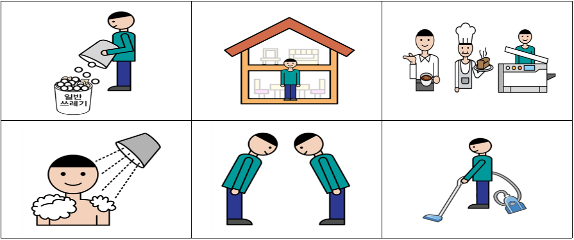 12
Examples of Guidelines for Screening Questions
Guidelines* provided for accurate responses to five questions
   *Guidelines assist survey interviewers unfamiliar with PwDD
   *Questions + Response scoring criteria(correct/incorrect)
Examples of Guidelines for Screening Questions
[ Symbol Clarity Test Questions ]
Let's go through the pictures one by one. 
Please pick the picture that best matches what I say.

[Selected the right image]
· Pointing to the symbol with a finger
· Nodding or Responding vocally
when the examiner reads the symbol
· Self-corrects wrong answers
13
Examples of Guidelines for Screening Questions, Cont’d
Guidelines* provided for accurate responses to five questions
   *Guidelines assist survey interviewers unfamiliar with PwDD
   *Questions + Response scoring criteria(correct/incorrect)
Examples of Guidelines for Screening Questions
[Selected the wrong image]
· Selecting incorrect answers or providing off-list responses
· no response after 5-10 seconds
· Repeatedly requesting question repetition

[Proceeding after test results]
Unable to survey(Identifies ≤3 out of 6 images),
Graphic Symbols Group(Identifies 4 images),
Proceed to next question(Identifies ≥5 images)
14
Response questionnaires by group
Four-group classification system with level-appropriate questionnaires, excluding the ineligible group
Three types of PwDD questionnaires developed and utilized
Response questionnaires by group
Easy-to-read questionnaire
+ Adding a difficult question
Plain Language Group
(PL)
Easy-to-read questionnaire
Easy to Read Group
(ER)
Graphic Symbols Group
(AAC)
AAC questionnaire
Ineligible Group
15
Example of easy-to-read questionnaires
Created and applied guidelines* for easy-to-read questionnaires
   *(e.g., all ERs accessible level, single predicate per sentence, simple 
     language, affirmative phrasing, etc.)
Example of easy-to-read questionnaires for PL and ER Group
[Symbol support
for multiple response options]
[Easy questions with simple responses]
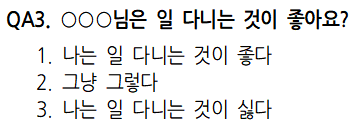 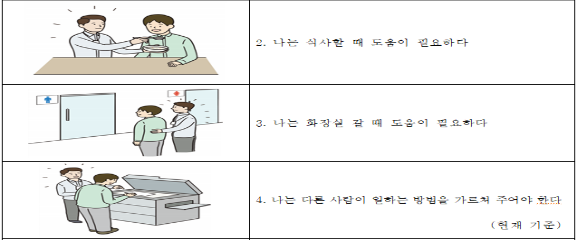 [Emotional expression symbols]
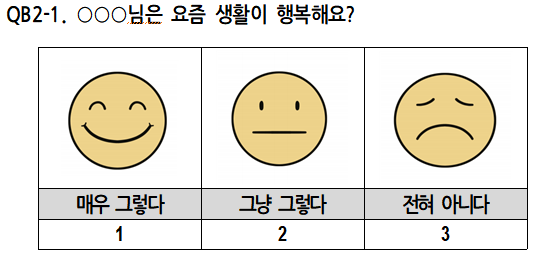 16
Example of AAC questionnaires
AAC response options provided for an individual with challenges using easy-to-read Korean questionnaires
Example of AAC questionnaires for Graphic Symbols Group
Do you want to work or not?
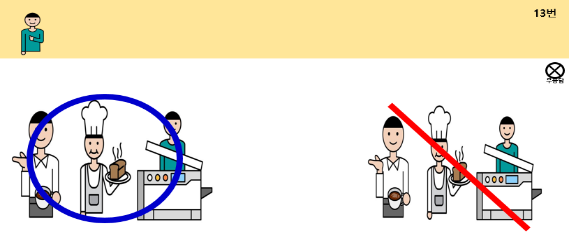 17
Methods for Direct Surveys of PwDD – Video Training
Video training for survey interviewers using AAC guidelines*
   *Verbal(echoing words, responding 'yes’ without meaning), 
     Behavioral(attention difficulties, non-verbal sounds)
Example of Video Guidelines for AAC group – echoing words
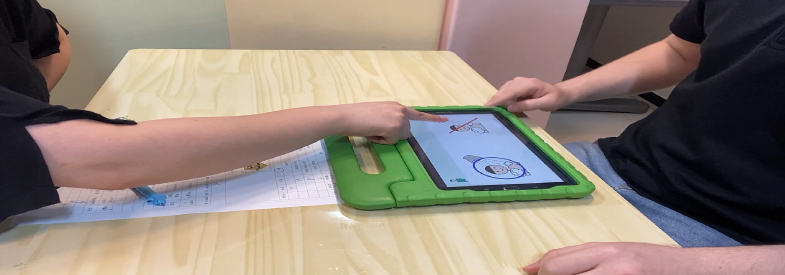 18
Video Script - Echoing Words pt 1 of 3
English version of Korean Video Script - echoing words
[Survey Interviewer (she/her)] Can you clean? Can’t you clean?
[PwDD(he/him)] No, I can’t.

[Survey Interviewer (she/her)] Can you throw away trash?
[Survey Interviewer (she/her)] Can’t you throw away trash? 
[PwDD(he/him)] No, I can’t

[Survey Interviewer (she/her)] Can you take a shower?
[Survey Interviewer (she/her)] Can’t you take a shower?
[PwDD(he/him)] No, I can’t

PwDD echoed(repeated) the last words three times
19
Video Script - Echoing Words pt 2 of 3
English version of Korean Video Script - echoing words
[Survey Interviewer (she/her)] Oh, sir. Then I’ll ask you again.
-- Attention redirection
-- the survey interviewer changed the order of the sentence and 
    asked again.

[Survey Interviewer (she/her)] Can’t you throw away trash?
[Survey Interviewer (she/her)] Can you throw away trash? 
[PwDD(he/him)] Yes, I can
[Survey Interviewer (she/her)] Can’t you take a shower?
[Survey Interviewer (she/her)] Can you take a shower? 
[PwDD(he/him)] Yes, I can
20
Video Script - Echoing Words pt 3 of 3
English version of Korean Video Script - echoing words
-- Again, noticing echolalia, the interviewer reordered
    the sentence.

[Survey Interviewer (she/her)] Can you throw away trash?
[Survey Interviewer (she/her)] Can’t you throw away trash? 
[PwDD(he/him)] No, I can’t


(Result)
Persistent terminal echolalia after three attempts classified
as non-response
21
Assessing the Reliability of PwDD Survey Data
Post-survey analysis excluded inappropriate PL and ER responses
  - Data releases completely omit all content from samples identified
     as inappropriate responses

Three-Dimensional Assessment of Inappropriate Responses
  - (Step 1) Evaluation by survey interviewer of problematic response 
                    patterns(e.g., echoing, number fixation, repetition, non-
                    response, refusal, etc.)
  - (Step 2) Qualitative assessment of comprehension and reliability
                    (5-point scale)
  - (Step 3) Non-response verification
                    (categorized by extent of missing responses)
22
Results of On-site Assessment and Non-Response Validation
(unit: person)
Final analysis Sample(1,753 PL/ER)
23
Survey Category
Caregivers
  - Data Most questions directed to caregivers as primary respondents
  - Survey Category
          1. Personal & Disability information
          2. Education
          3. Employment status
                  3-1. Employed Characteristics
                  3-2. Unemployed Characteristics
          4. Job skills & Services
          5. Daily Life
          6. Household & Caregiver
          7. COVID-19 (2022~2023 Supplementary Survey)
24
Survey Categories, Cont’d
Plain language and Easy-to-Read group
  - Survey category
          1.  Employment  & Jobs        2. Daily Life

Graphic Symbol Group
  - Daily Life Performance, Desired activities

For detailed information, please refer to the appendix.
25
New findings from the survey
The number of PwDD aspiring for employment exceeded caregiver expectations
  - Despite caregivers believing individuals did not desire employment, 
    17.6% of PwDD reported wanting to work.
Self-reported employment aspirations
26
New findings from the survey, Cont’d
Employment generates positive outcomes for individuals with developmental disabilities as well as their family
  - Employment benefits not only PwDD themselves but also reduces 
     family caregiving burden and increases caregivers' life satisfaction
Employment outcomes
27
Thank you
Yegick Lim
yglim@kead.or.kr
https://edi.kead.or.kr
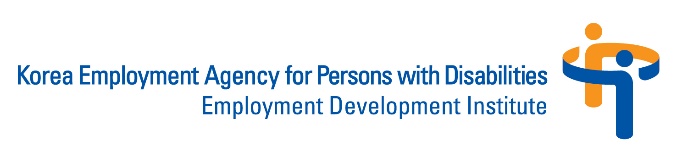 28